Offre de prix pour la participation des exposants
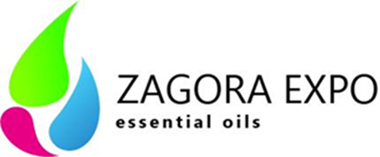 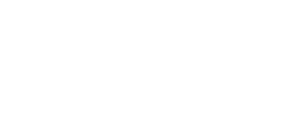 Zagora expo – huiles essentielles
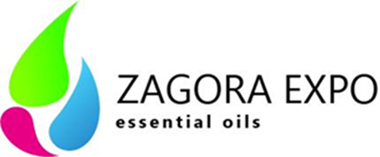 Description:
L’exposition internationale commerciale “ZAGORA EXPO” est un événement pour huiles essentielles, cultures d’huiles essentielles, machinerie agricole, parfumerie et cosmétique. L’organisateur du forum est la ville de Stara Zagora. 
L’exposition s’organise avec la participation et la coopération de la Chambre de Commerce et d’Industrie Franco – Bulgare, la Chambre de Commerce et d’Industrie Germano – Bulgare, ainsi que les Services commerciaux auprès des Ambassades Bulgares en Allemagne, Autriche, Italie, Espagne, Pays – Bas, Grèce, Turquie, Roumanie et Géorgie. 
“ZAGORA EXPO” comprend la participation internationale de différents types de producteurs, consommateurs et entreprises agricoles des pays Européens et voisins expérimentés dans le secteur “Cultures d’huiles essentielles”. L’ambition des organisateurs est d’imposer l’exposition en tant que forum unique sur les Balkans et économiquement viable. L’ événement représente une plateforme de commerce d’huiles essentielles, un pont entre les membres traditionnels du secteur industriel et l’agriculture moderne.
Structure de «ZAGORA EXPO»:
1. Exposants: des exploitations et des producteurs agricoles, des unites de transformation (distilleries), des commerçants d’huiles, des consommateurs larges d’huiles essentielles et producteurs de produits cosmétiques, pharmacologiques, biologiques et autres, des producteurs de machinerie agricole, équipement industriel pour les distilleries 
2. Pannel académique – Université de Trakia, Instituts scientifiques français, Institut de la Rose dans la ville de Kazanlak
3. Evénements conjoints: Route du Vin, Route de la Santé, Passage Artisanal et Ateliers pour les enfants, une Parade de Voitures Anciennes 
4. Un pannel quotidien de présentation pour les exposants
Ce que propose l’exposition:
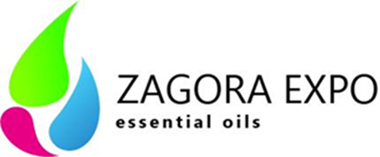 Avantages:
Présentation de vos produits et services de la manière la plus efficace – le concept des surfaces d’exposition offre une visibilité parfaite et un flux de visiteurs à travers chaque stand d’exposition;
Un contact direct avec des hommes d’affaires régionaux et internationaux, des gestionnaires supérieurs et moyens visitant l’exposition;
Liaison de toutes les parties intéressées du secteur „Huiles essentielles et cultures d’huiles essentielles” et de tous les secteurs d’interaction;
Possibilités de création de nouveaux partenariats B2B;
Visibilité après la fin de l’exposition – Le profil individuel de votre affaire et vos contacts restent visibles sur le Catalogue numérique des exposants pour une période de 12 mois;
Présence à «ZAGORA EXPO»
Date: 15 - 18.09.2022 
Emplacement: Le parc “Artileriiski”, ville de Stara Zagora, Bulgarie


 Publicité imprimée, matériaux de presse présentant de l’information sur l’exposition

 Logo et matériaux promotionnels sur le site Web de “ZAGORA EXPO”, FB et Instagram

 Catalogue numérique des exposants

Logo et présentation courte dans la brochure pilote de “ZAGORA EXPO”

 Pavillon publicitaire/commercial avec des matériaux informatifs et publicitaires pour le placement du produit, des campagnes promotionnelles, des présentations et différentes autres activités publicitaires de l’exposant  

 Une présentation de l’exposant et de ses produits dans le cadre d’une heure dans le Module Présentationnel durant les quatre jours de l’exposition

 Des rencontres professionnelles (В2В) avec des clients et des consommateurs potentiels – exploitations agricoles, entreprises, machinerie agricole, coopératives, établissements vinicoles, supermarchés et autres

 Participation dans tous les événements officiels – un concert de gala de l’Opéra et Ballet de Stara Zagora, d’autres concerts, des cocktails et des soirées, des modules académiques et scientifiques, un accès permanent au centre de conférence

 Soirée des exposants – Soirée du vin pour les exposants et les participants – 2 invitations

 Une remise officielle de diplômes et de prix par le Maire de Stara Zagora pour la participation et la contribution essentielle dans l’organisation de la première édition de ZAGORA EXPO 2022

 Des activités promotionnelles sur demande préliminaire de l’exposant

 Parking gratuit pour la période de l’exposition
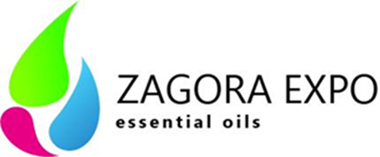 Offre de participation a l’exposition:
Forfait 
„Exposant“ – 1200 Euro 
Sans TVA
Activites publicitaires – sur demande préliminaire et négotiations supplémentaires
Forfait 
„Exposant exclusif“ – 1600 Euro
Sans TVA
1. Pavillon d’exposant – une tente 3 х 3 m. (Possibilité pour une seconde tente)
2. Table de travail – 2 pièces
3. Chaise de travail - 4 pièces
4. Chaise de visiteurs – 2 pièces., table de café ou table de cocktail
4. Wi-Fi
5. Source d’ énergie – 1 pièce de multiprise avec 3 prises 2kW, 220V
6. Collage sur le pavillon d’un logo et autres signes distinctifs de la société
7. Des vinyles et des panneaux publicitaires additionnels
8. Participation à des événements officiels – 2 invitations
8. Service administratif et logistique
9. Parking, logistique
1. Pavillon d’exposant – une tente 3 x 3 m.
2. Table de travail – 2 pièces
3. Chaise de travail – 2 pièces
4. Wi-Fi
5. Source d’ énergie – 1 pièce de multiprise avec 3 prises 2kW, 220V
6. Parking
7. Service logistique
1.Pavillon publicitaire pour des activités présentationnelles – matériaux imprimés, des échantillons de produits, d’autres articles publicitaires

2.Temps de présentation complémentaire devant une audience ayant un intérêt particulier.

3. Des rayons spécialisés pour exposer des produits

4. Location d’équipement de bureau complémentaire

5. Autres
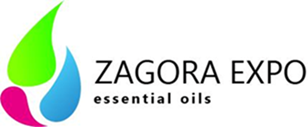 Partenaires:
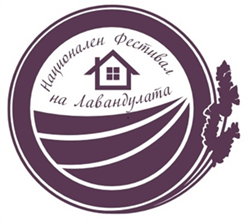 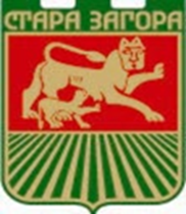 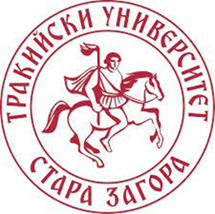 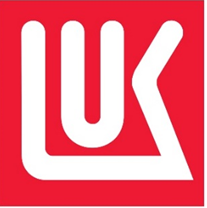 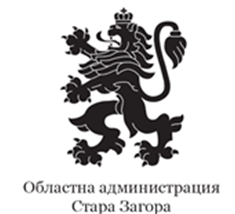 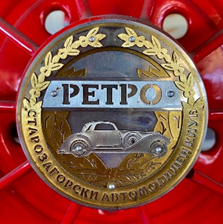 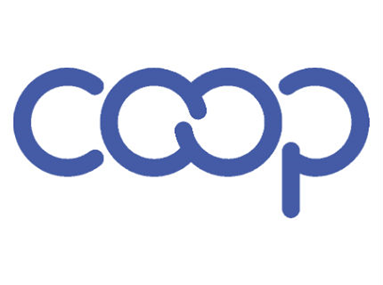 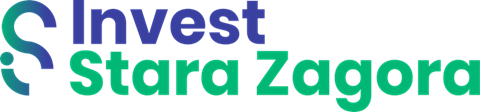 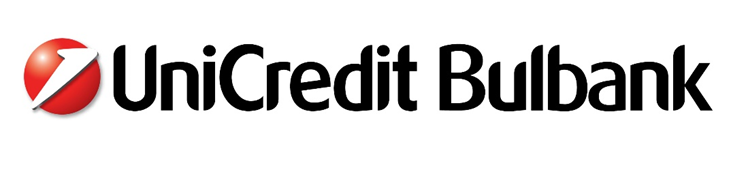 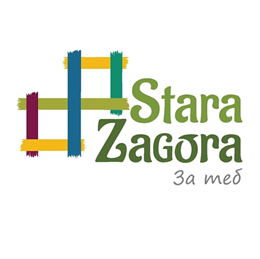 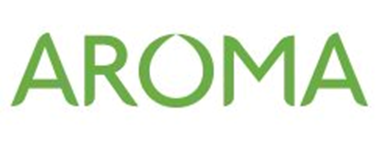 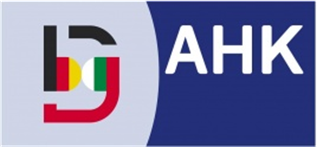 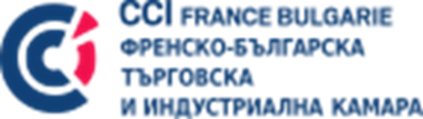